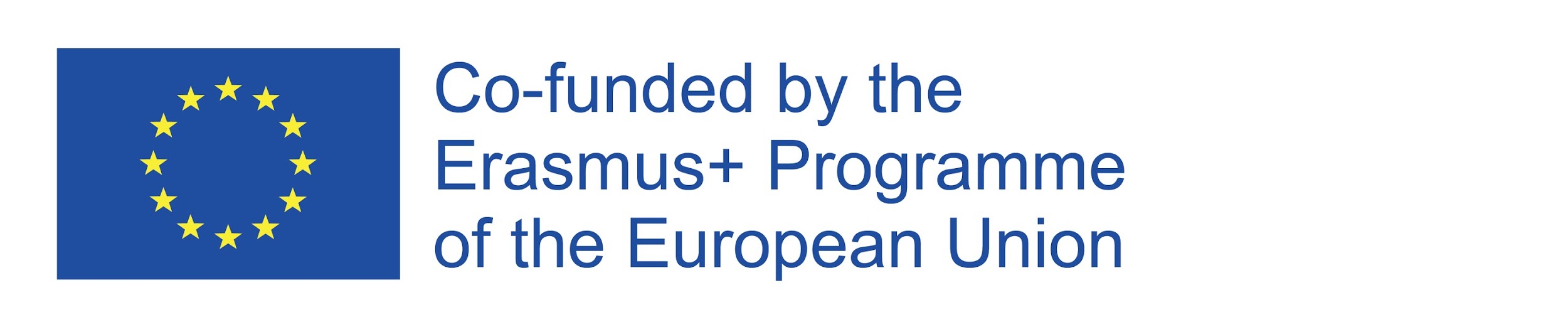 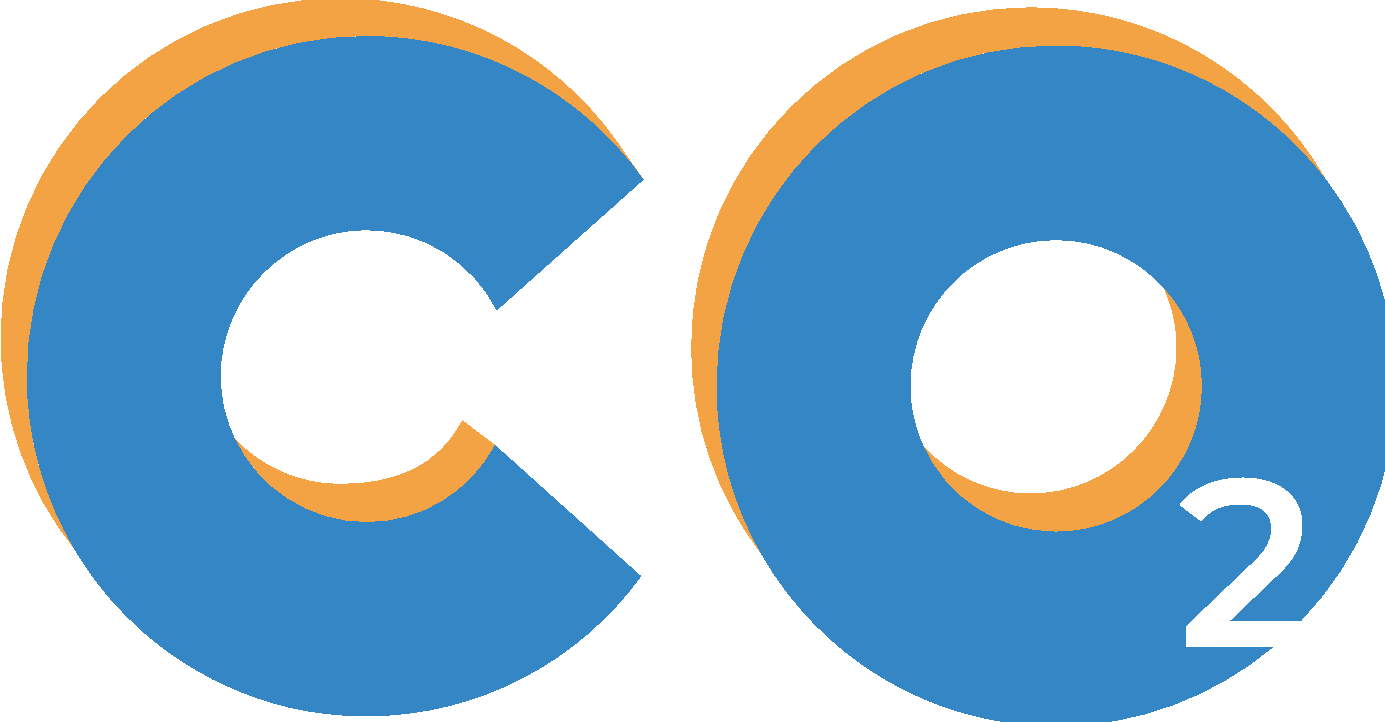 Phase 4 : Action Plan
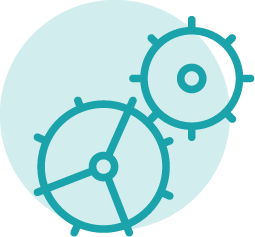 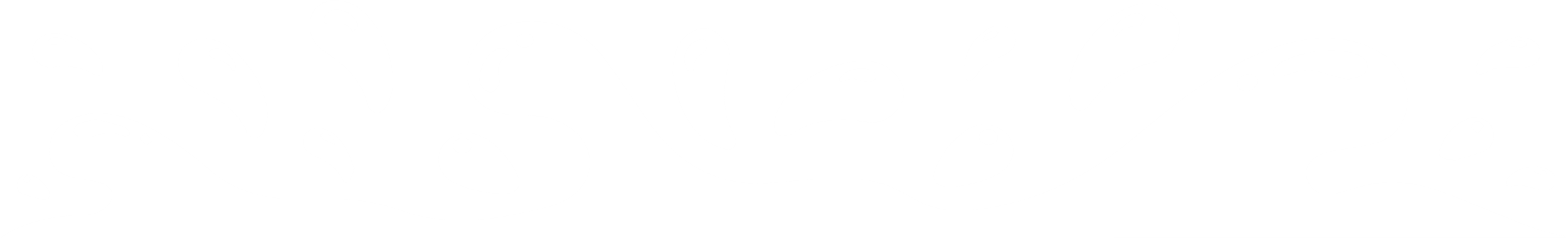 Action Plan
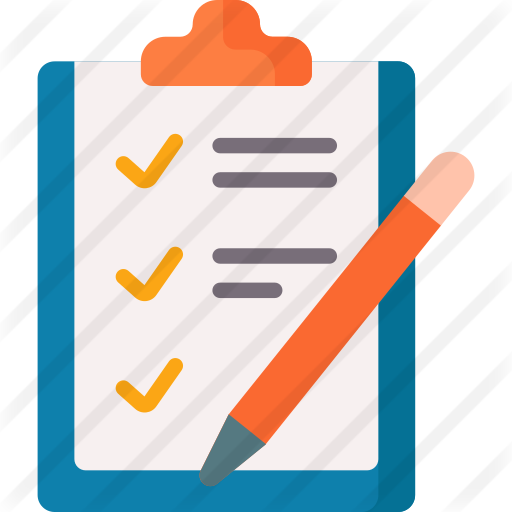 Our individual action makes a difference
What are the levers for collective action?
[Speaker Notes: Explanation :
Now that we have understood why we should reduce our GHG emissions and what are the main sources of emissions within our school, we should think about how to actually reduce them. This whole ppt is here to help prioritize your actions and draw an efficient action plan.]
What can we do?
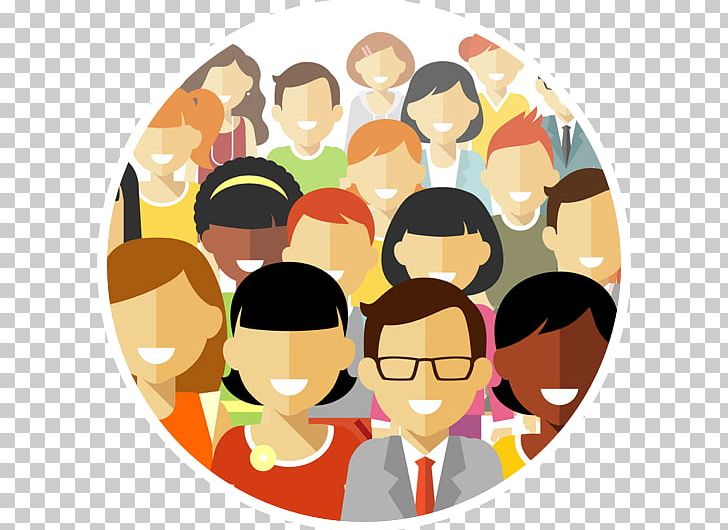 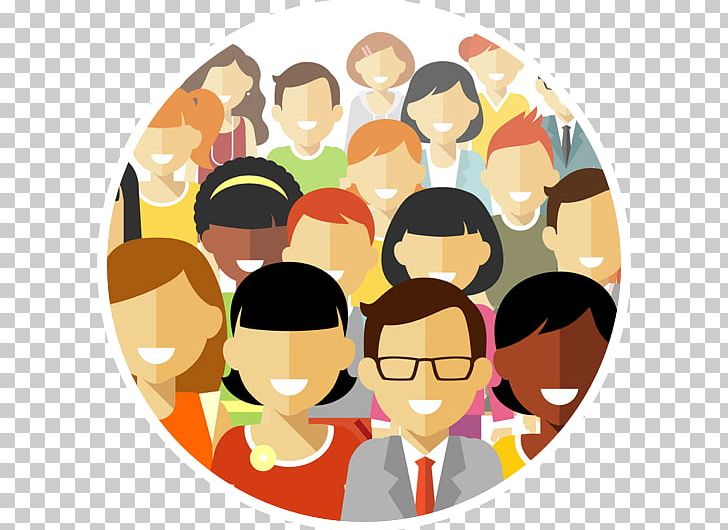 Individually
Collectively
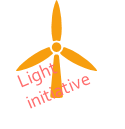 ‹#›
[Speaker Notes: You, me, him, her, everyone at his or her level can take action!
Becoming an actor of change is within everyone's power: all you have to do is activate different levers of action.
We can make a change:
individually, within our homes, through our lifestyle and our daily lives.
collectively through our projects and the initiatives in which we participate]
What can we do?
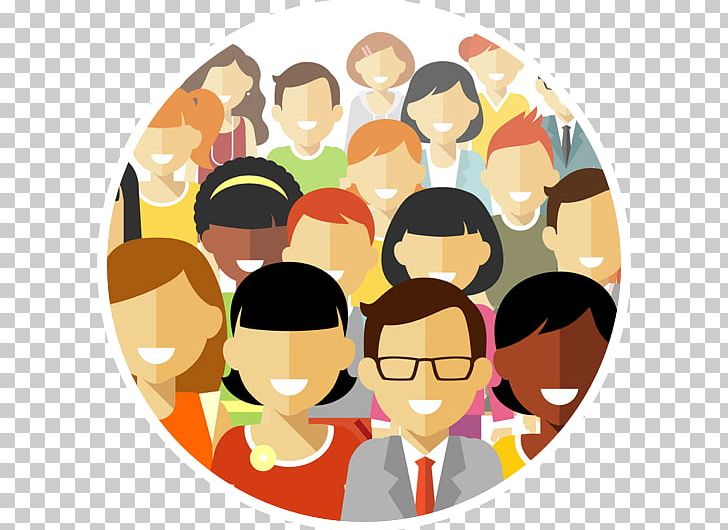 Steps taken by individuals can help reduce our carbon footprint by between 25% and 45%.*
Individually
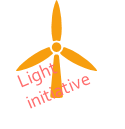 *Source: Publication Faire sa part, Carbone 4, June 2019
Sources : Carbone 4
‹#›
[Speaker Notes: The study "Faire sa part" (Doing your part) published in 2019 by the consulting firm Carbone 4, which specializes in energy transition, indicates that individual commitment would reduce the carbon footprint by 25 to 45%.
Significant changes in individual behavior related to transportation, food and individual consumption would reduce the carbon footprint by 25%.
To reach a 45% reduction it would be necessary to carry out investment actions such as a thermal renovation, a change of boiler or the purchase of an electric vehicle.
Individual actions should therefore not be neglected!]
4
3.5
What objectives need to be set?
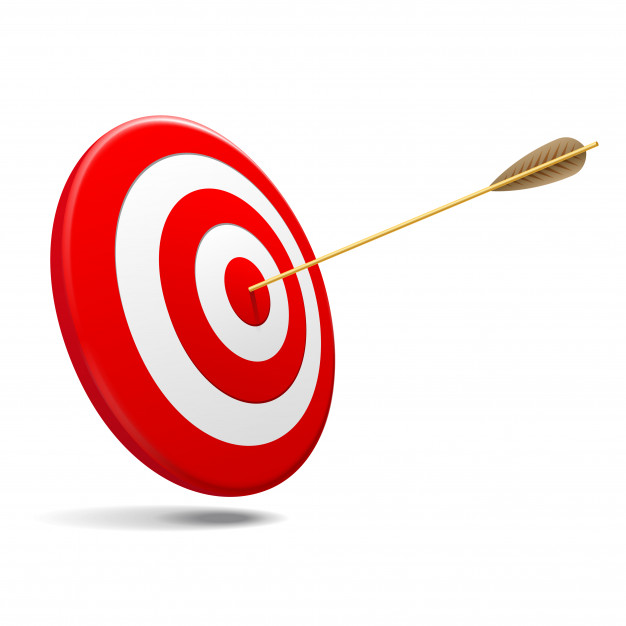 Carbon neutrality
2020
1990
2050
9.2 tCO2 eq / yr
7.8 tCO2 eq / yr
2.2 tCO2 eq / yr
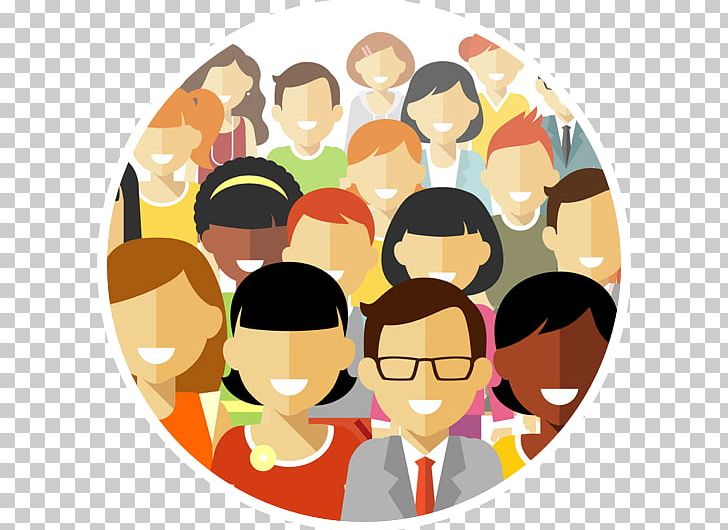 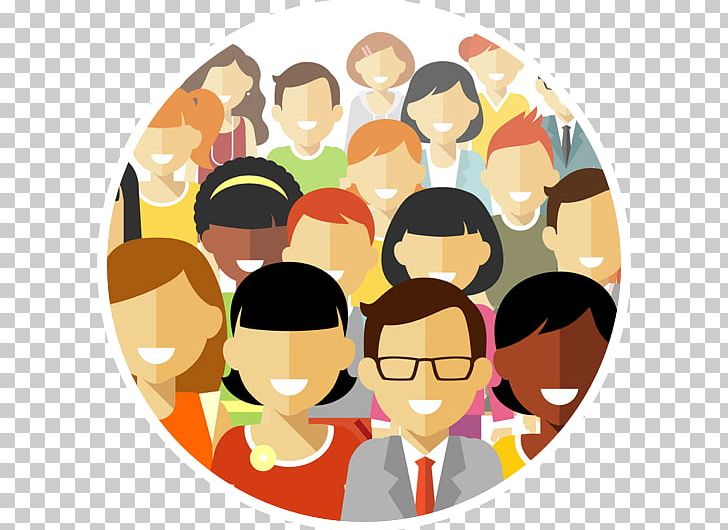 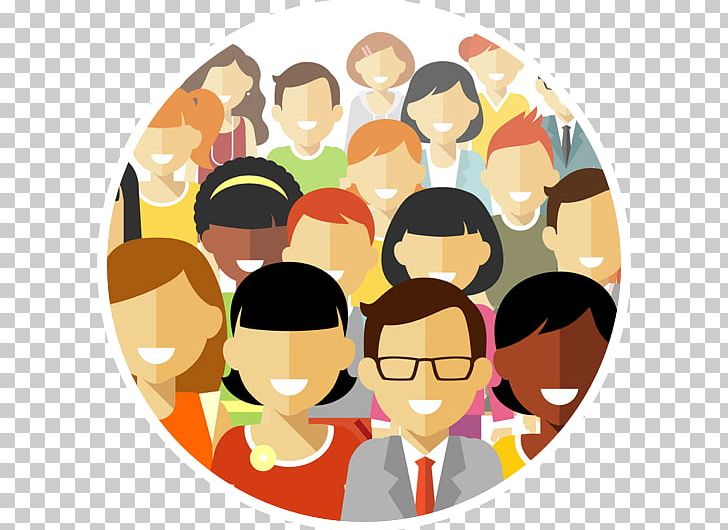 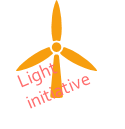 Sources : ONU et Rapport du Conseil Général de l’environnement et du développement durable.
[Speaker Notes: In September 2019, the UN announced that 66 states have now joined the goal of carbon neutrality by 2050, among them the European Union’s countries.
For the European Union, it means a reduction of four times the per capita emissions of 1990. This would be equivalent to an average "carbon budget" per citizen of about 2 tons CO2 eq per year. As our emissions have not really decreased since 1990, this would still be equivalent to divide them by 3.5 compared to our current emissions. Such a huge reduction implies a lot for our lifestyles and forces us to shape a whole new kind of society.Moreover, there are big differences between the countries of the European Union. For France, Italy and Spain for example, the emissions should be divided by 5.]
First level of action
Everyone can take action at their own personal scale
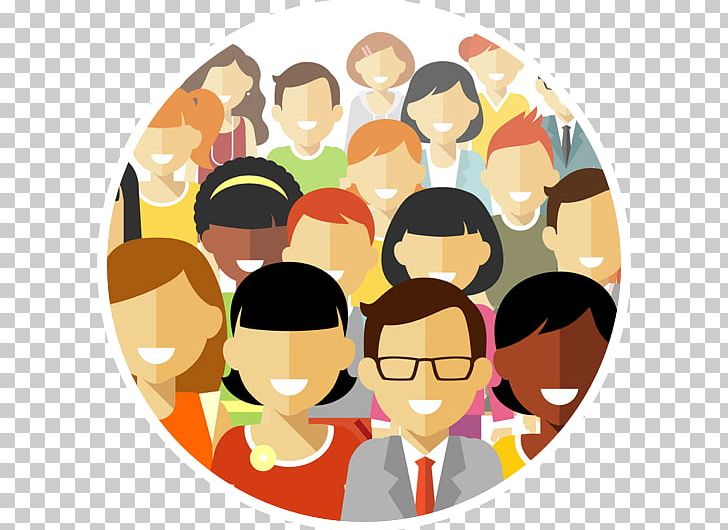 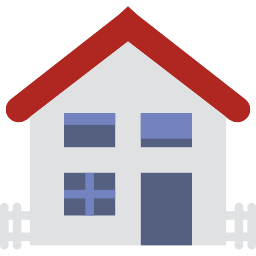 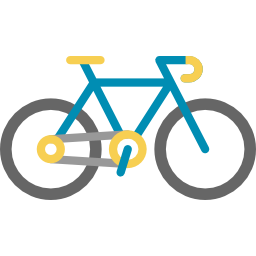 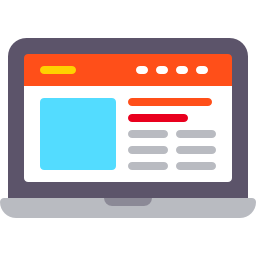 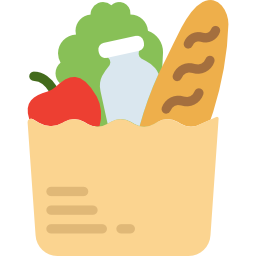 Individually
At home
Transport
Goods and services
Food
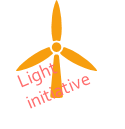 [Speaker Notes: We saw that everyone can act at their own level, and the impact is not negligible.
Globally we have to remember that we should first “Use less energy”, which also means buy less products and repair what can be repaired, then “Use energy efficiently”, which means using the right tool and finally “Use renewable energy”.]
QUIZ
What are the main categories of emissions at the personal level?
A : Food
B : Transport
C : Health care
D : Energy used in the home
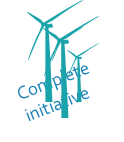 ‹#›
[Speaker Notes: Of course it really depends on your habits. The question refers to an average value.]
QUIZ
What are the main categories of emissions at the personal level?
A : Food
B : Transport
C : Health care
D : Energy used in the home
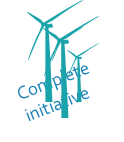 ‹#›
Annual Personal carbon footprint – the main emission categories
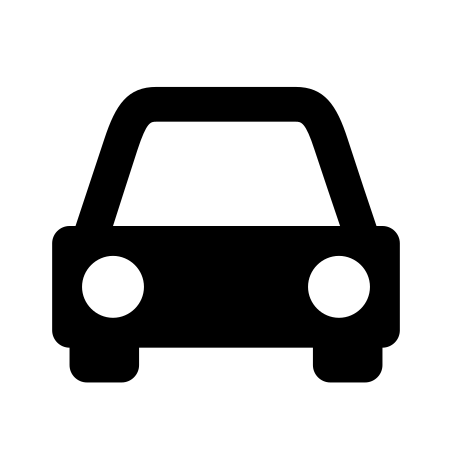 Food: 2 457 kg CO2e
Transport: 1 838 kg CO2e
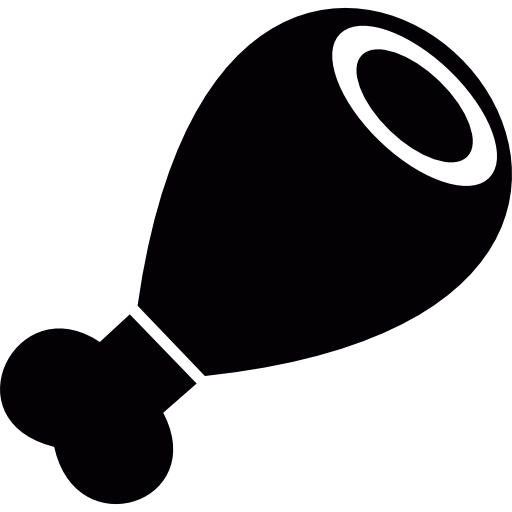 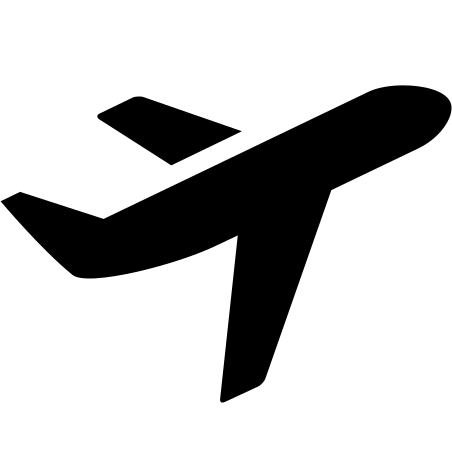 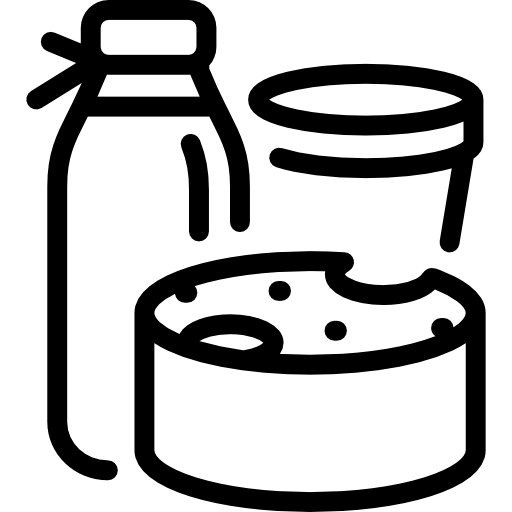 18
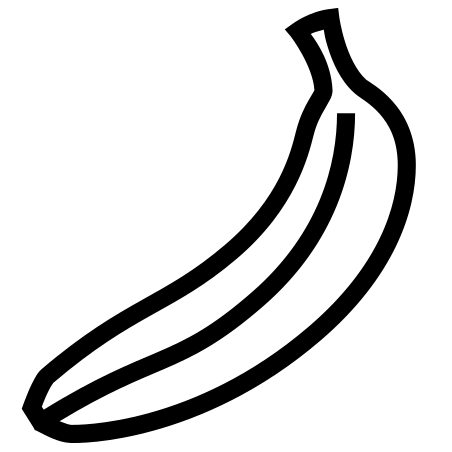 Services:  1 783 kg CO2e
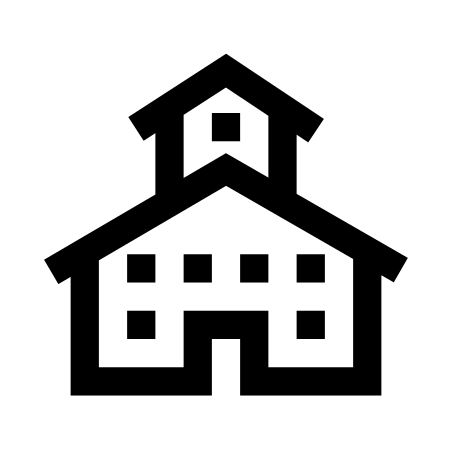 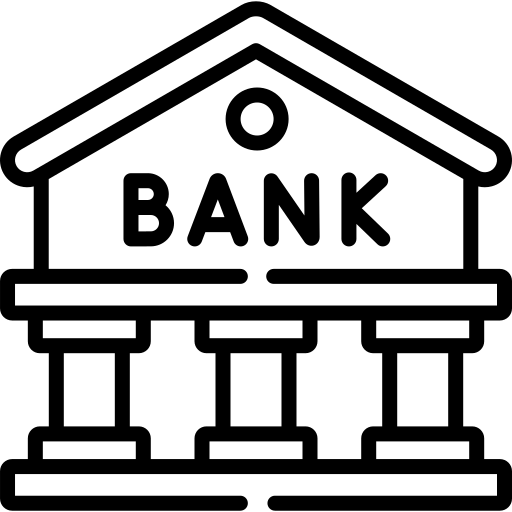 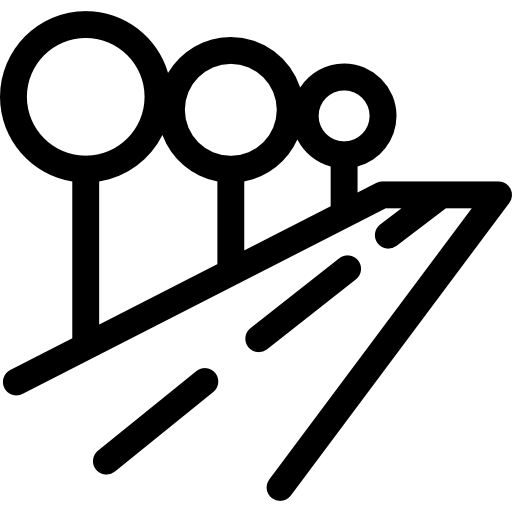 Consumer goods:  2 393 kg CO2e
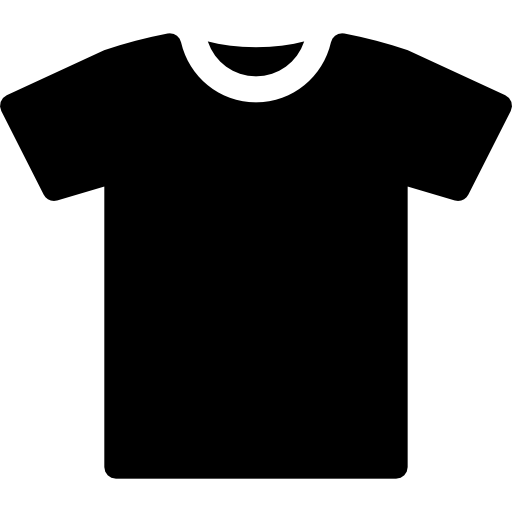 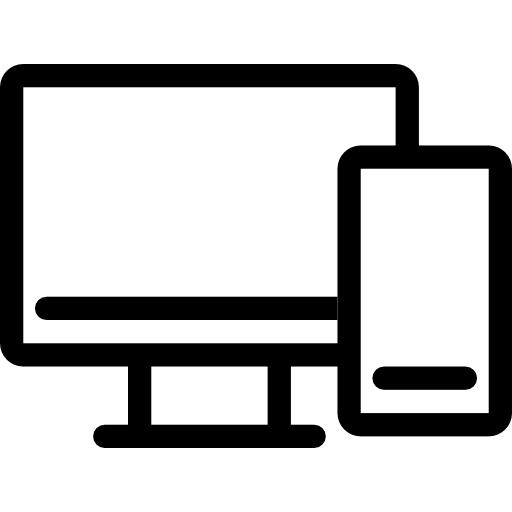 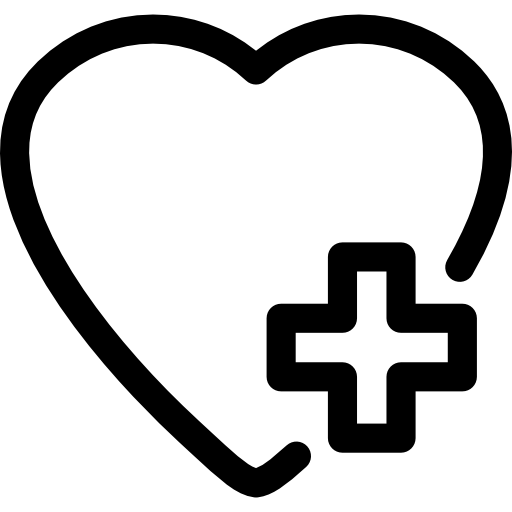 Energy consumed in the  home:  1 556 kg CO2e
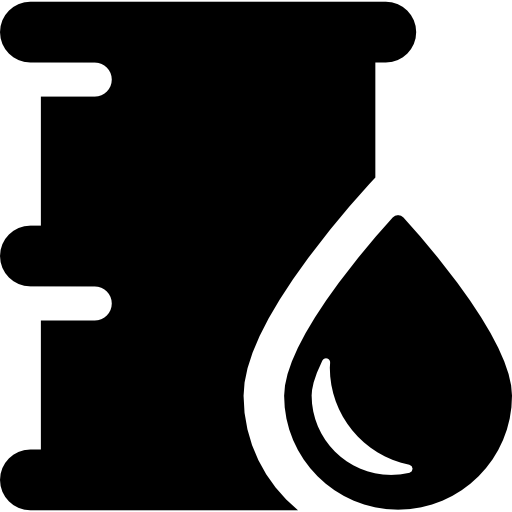 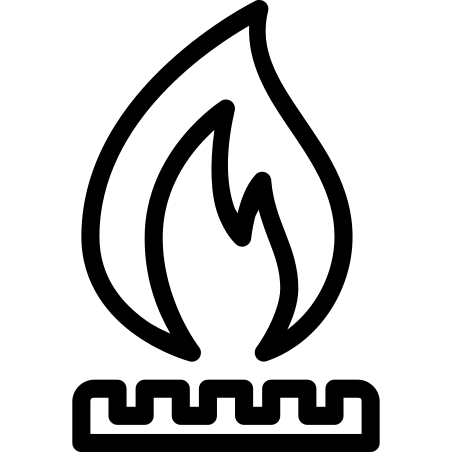 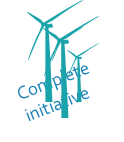 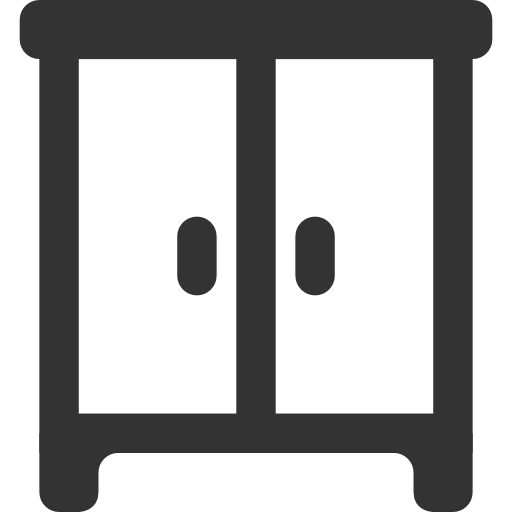 Source: Publication Faire sa part, Carbone 4, June 2019
[Speaker Notes: Correction of the quizz(reminder of the human activities module)In Europe, a person is emitting 8.4 tonnes of CO2eq per year on average, but huge differences exist between european people. If the mean values are important, we have to keep in mind that there are also huge differences between individuals, the highest emitters emitting, in some countries, 20 times more GHG than lowest emitters.Food takes an important part in our GHG emissions, mostly because of the consumption of meat and because we eat several times a day. Clothes and electronic goods comes next on average. 
Then transport, due to plane and car travels. Services regroups all the public or private services we all benefit from : road maintenance, schools, hospitals, and so on.Finally, the energy consumed in our habitation is also an important part of our emissions, especially if we heat our home with heating oil.]
Second level of action
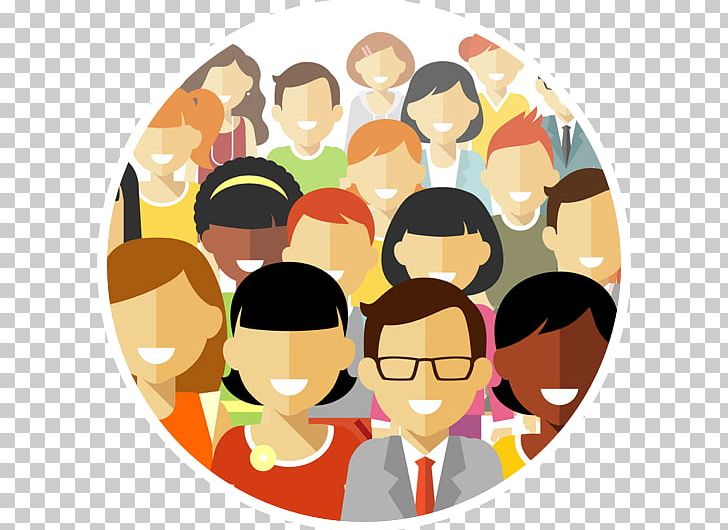 To go even further you can take part in collective action organized at your school or in your community.
Collectively
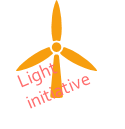 [Speaker Notes: We saw that it is essential to question our individual impact, but to achieve our objective it is also essential to take collective action. It is high time we organise together or participate in events that can have a significant impact on the ecological transition.]
After high school / middle school
What can we do together?
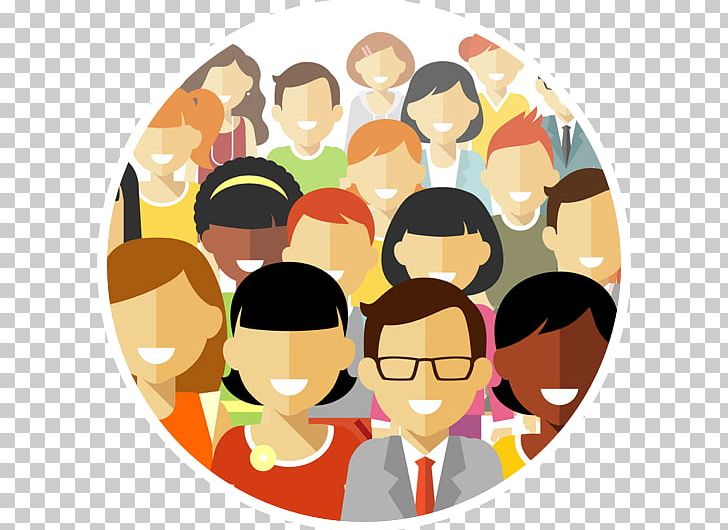 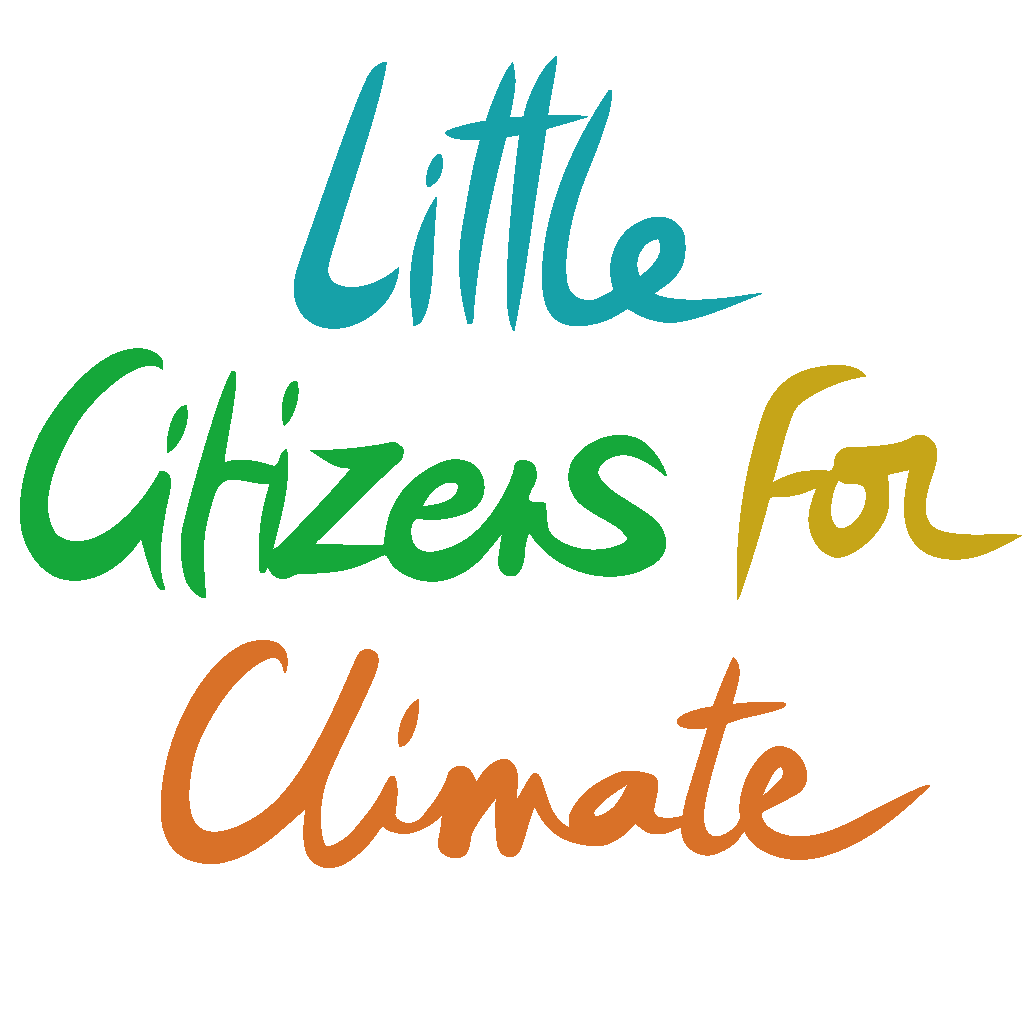 At my high school or middle school
Advocacy groups
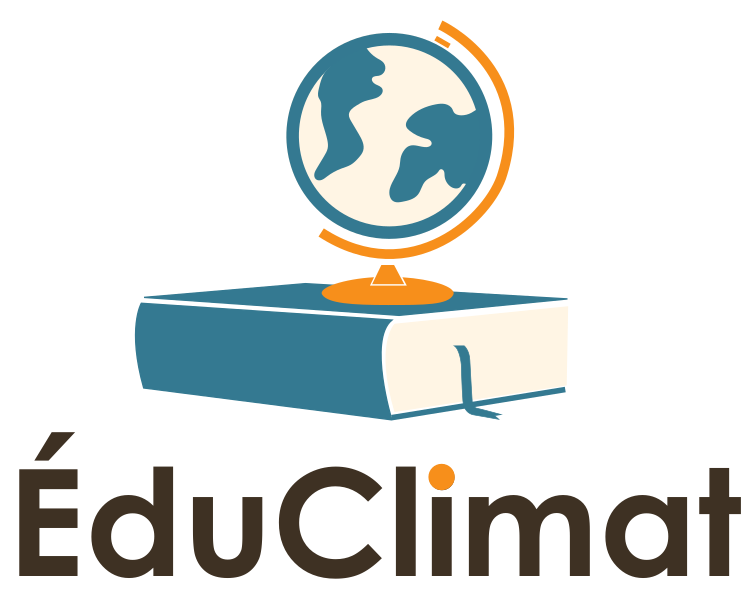 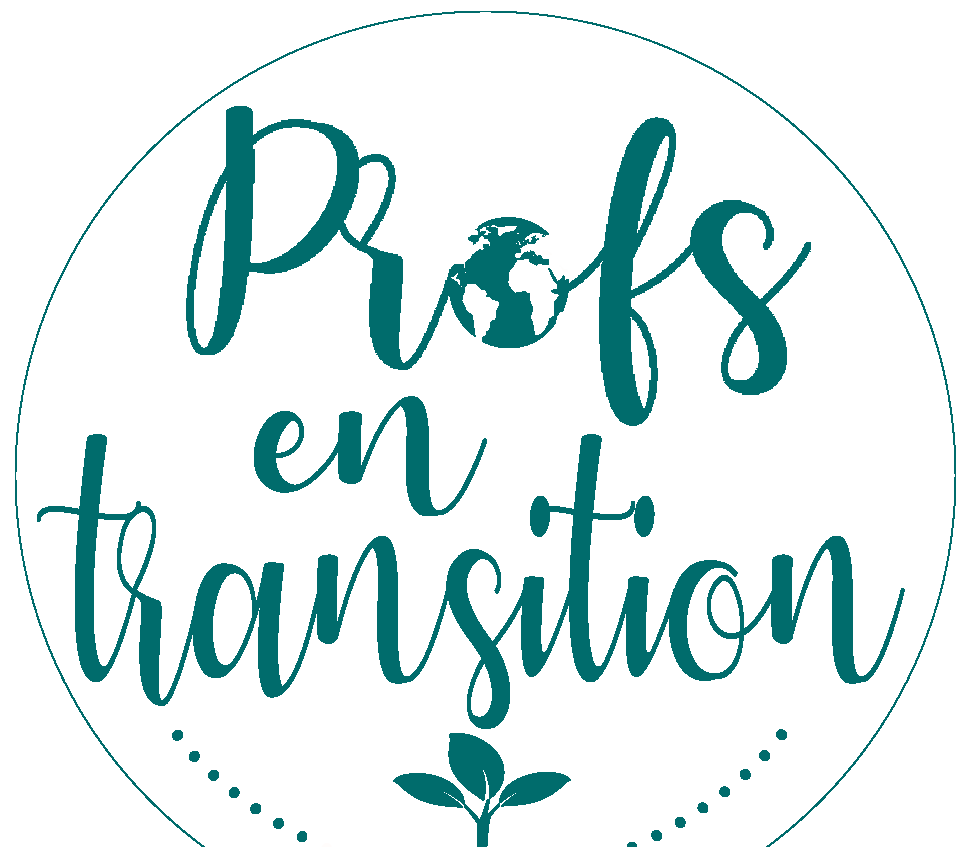 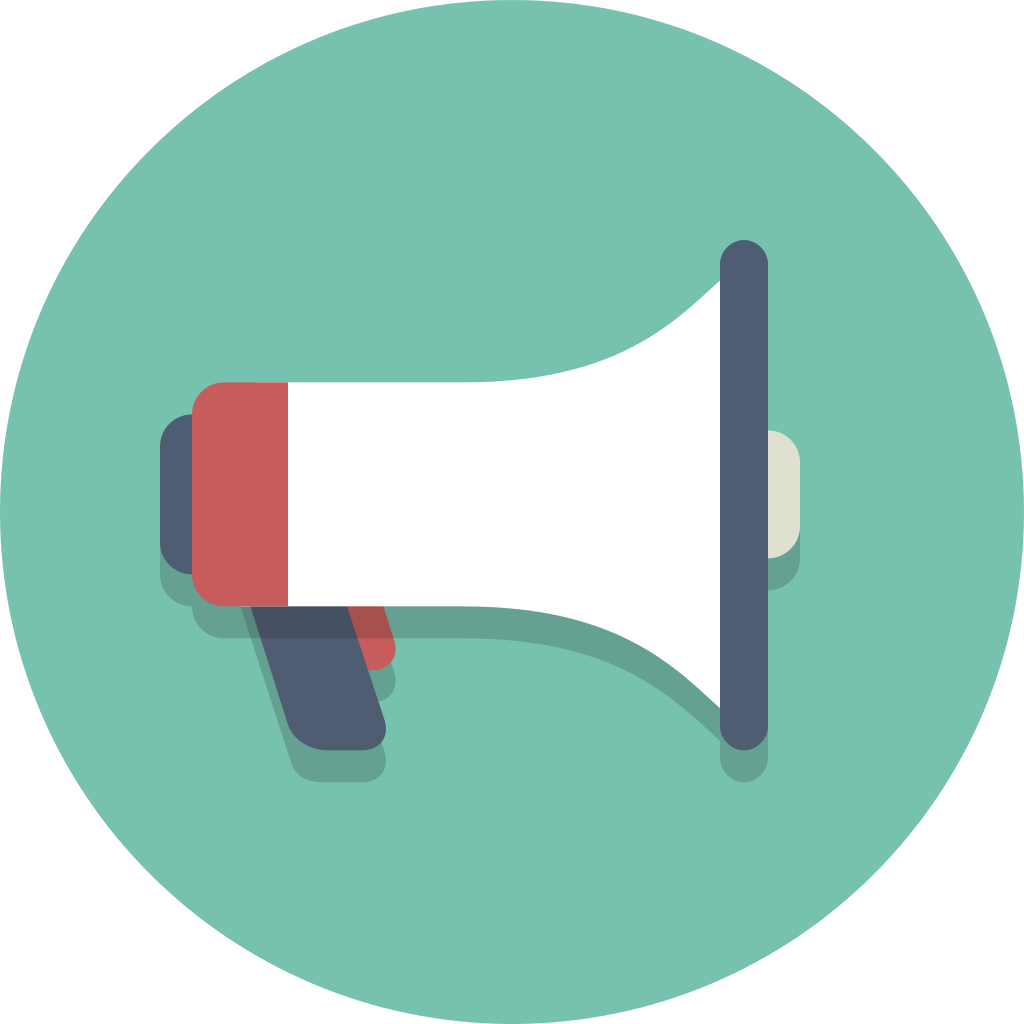 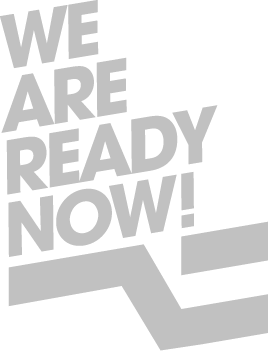 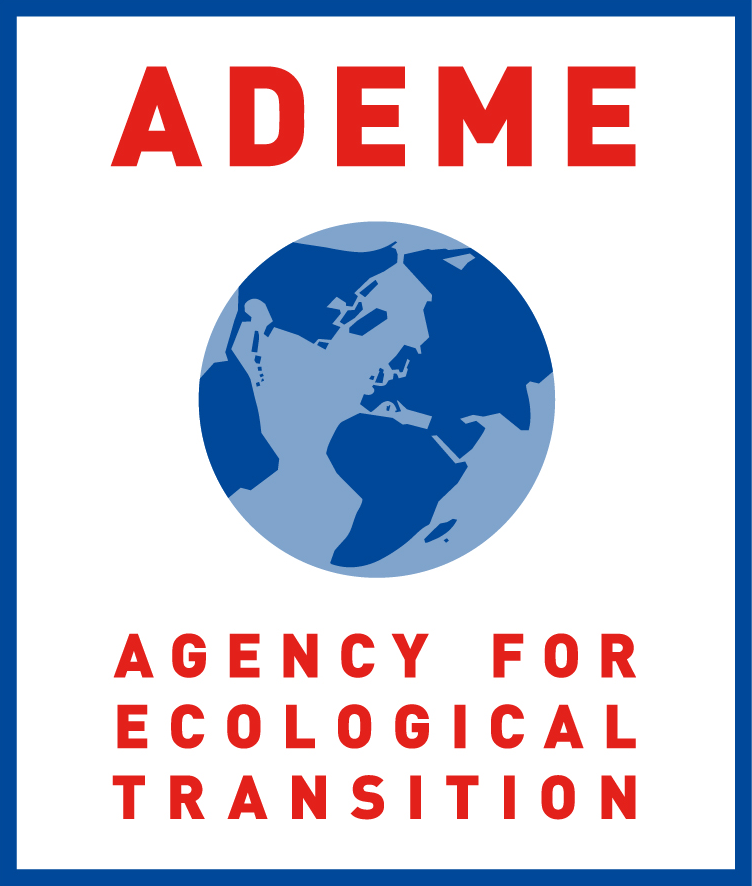 Raise awareness
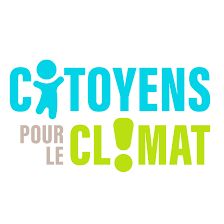 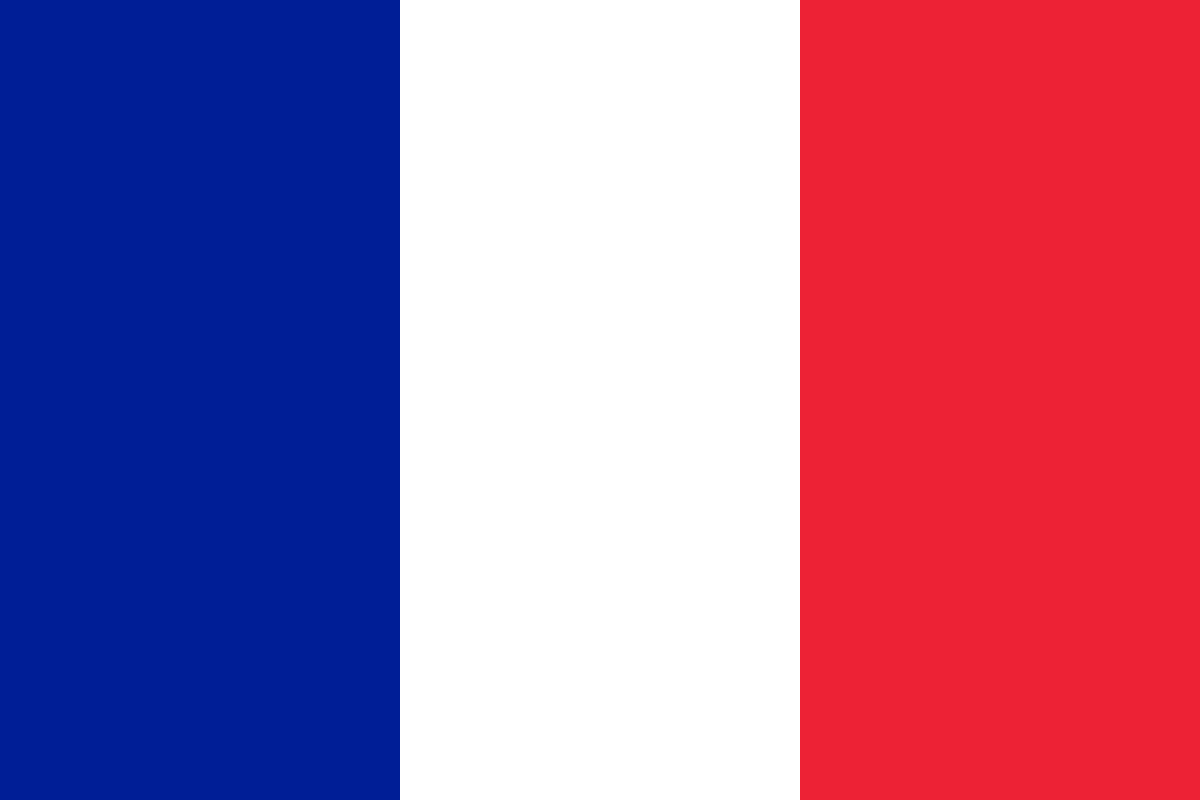 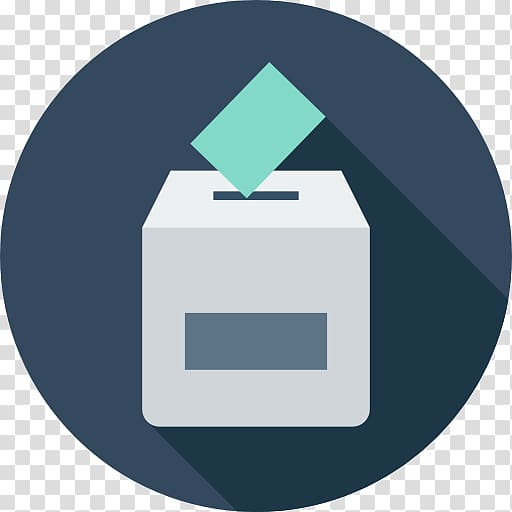 Environment delegates
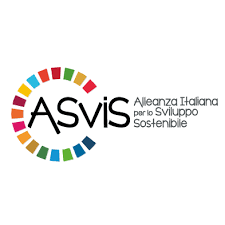 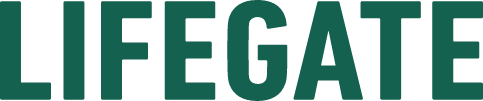 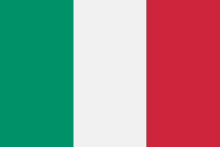 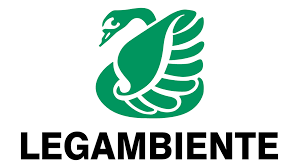 School carbon assessment
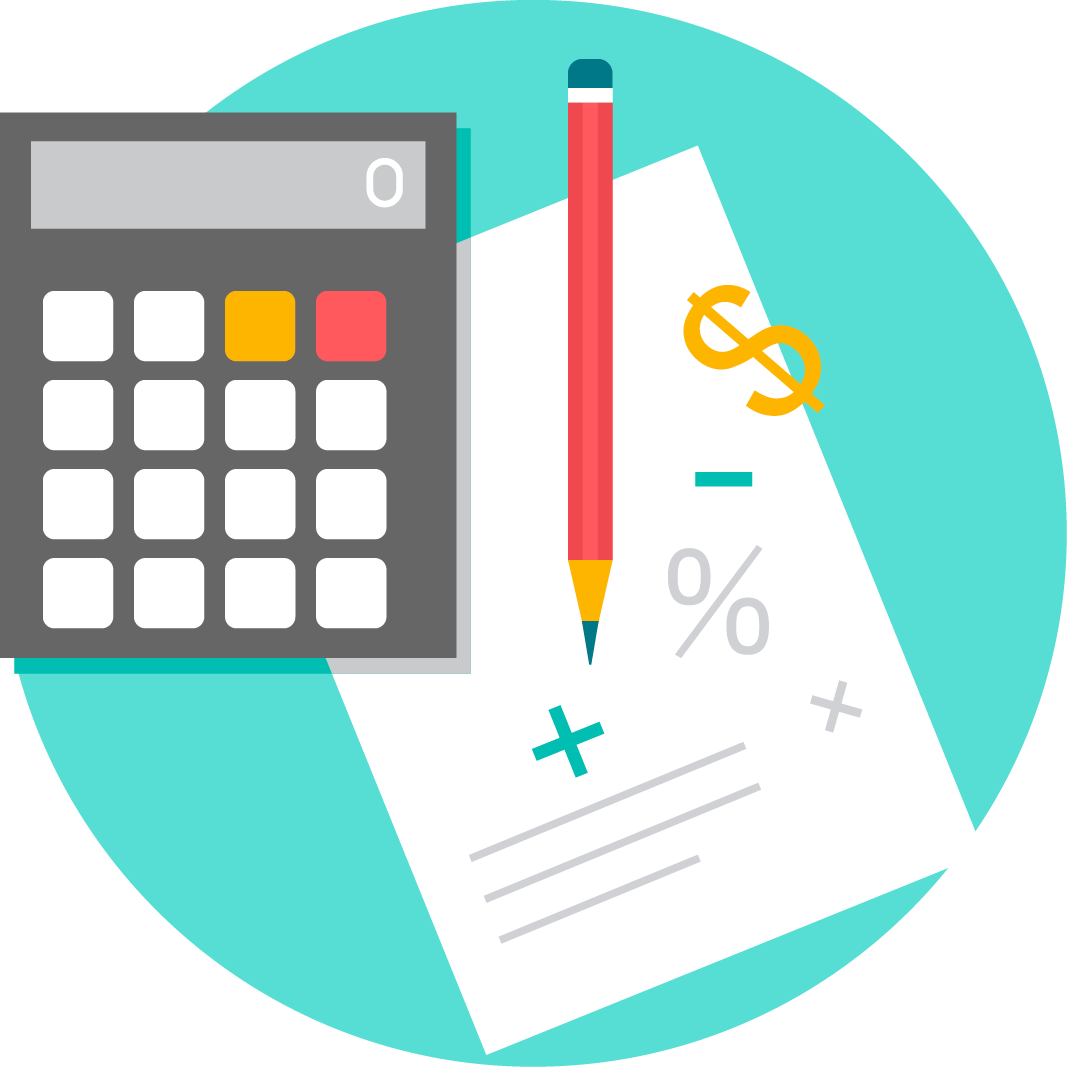 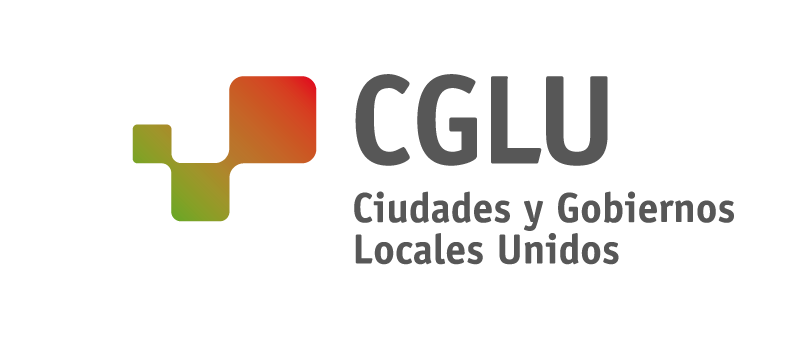 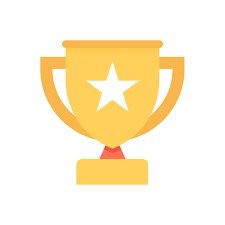 Contest, awards
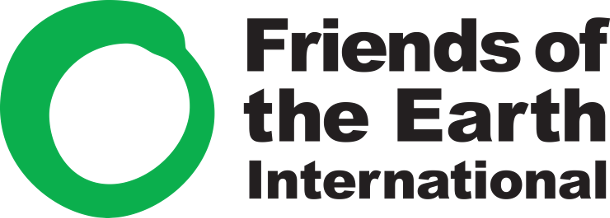 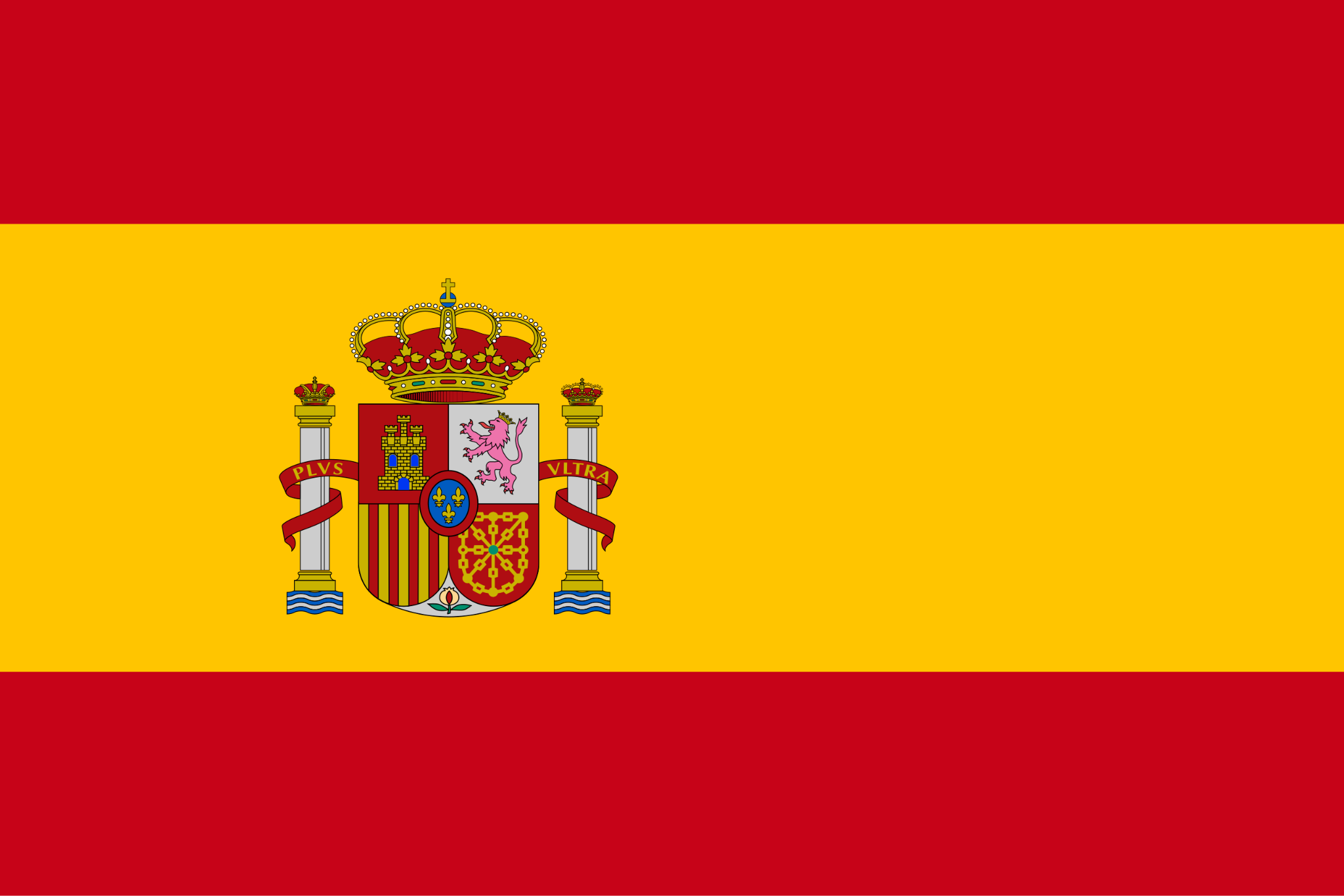 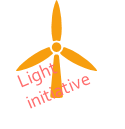 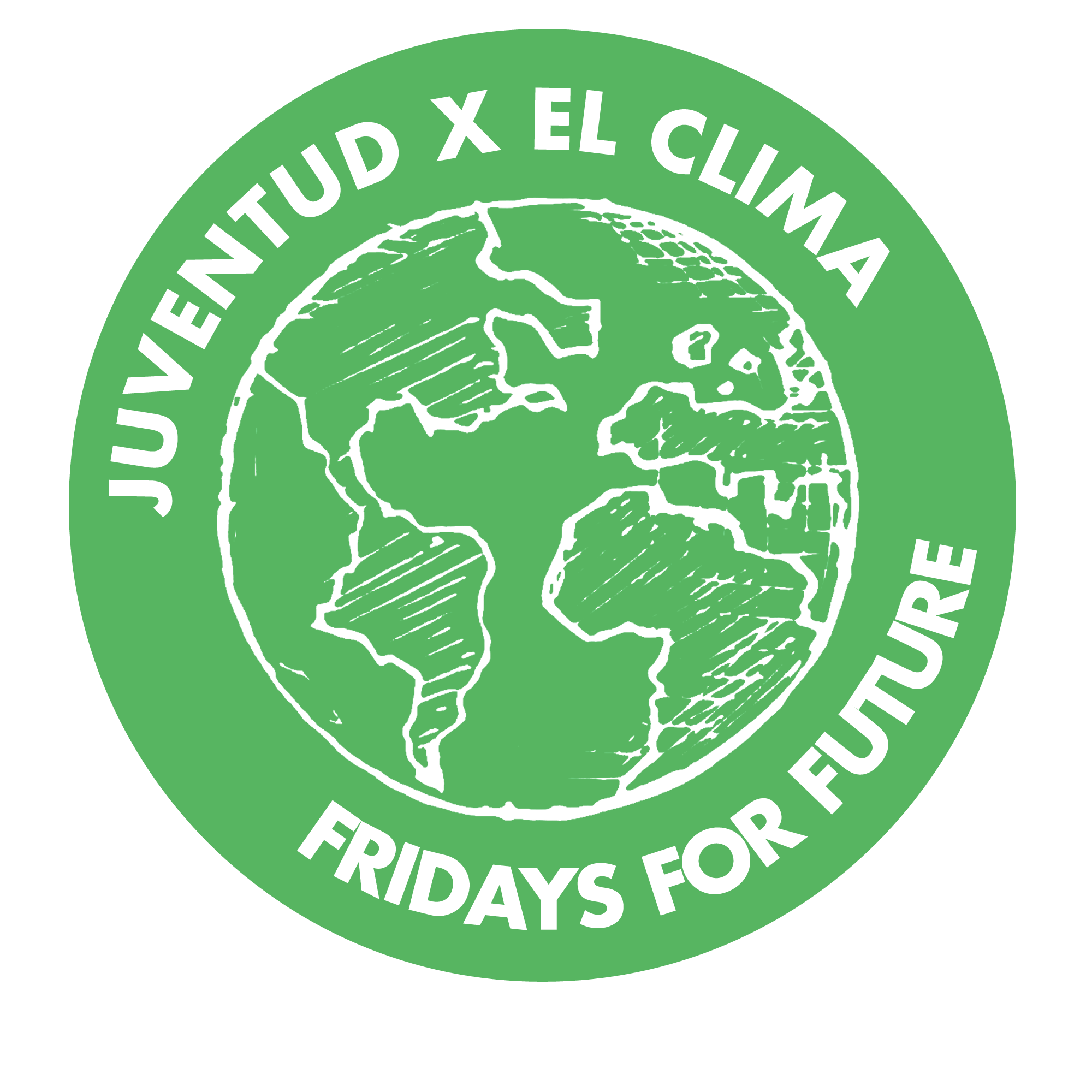 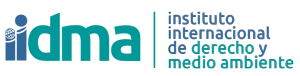 ‹#›
[Speaker Notes: Here are some ideas for action for the students:
Within the school you can:
- Organise awareness-raising actions with the content of the Clicks On or by creating adapted content. To raise awareness, you can also organise activities such as the ones suggested in the Clicks On Kit.
- Participate in the election of eco-delegates who will be in charge of defining concrete objectives, organising actions and contributing to their deployment within the establishment and outside.
- The carbon assessment you have done is very important to have an idea  of the actual emissions. If you want to know if your actions have a real impact, you will have to do a carbon assessment in some years, so you will have to convince other students to do it !
- Organise challenges: photo competitions, drawing, sports challenges, eloquence competitions. Be creative to raise awareness while calling on everyone's talents!

Outside the school, you can also join associations that provide training in the challenges and take concrete action on a daily basis:
- With Little citizen for climate you can become an ambassador for this association which mobilises young people from all over the world who care about the preservation of our planet and have decided to take action to raise awareness of the climate emergency. They are accompanied by scientists who accompany them to better understand the stakes of the climate emergency.
- We are Ready now offers on its website many concrete ideas and solutions to solve the social problems we are facing.
There are a lot of different groups and organizations whose objectives are to reduce greenhouse gas emissions and fight climate change. Look on the Internet, ask your family and friends ans you will surely find one for you !
But for the moment, you still have to draw an action plan for the school !]
Before drawing an action plan, we should ask ourselves why have we not taken (enough) action?
Express your views.
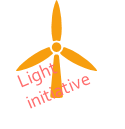 [Speaker Notes: Students share their ideas with justification.]
Obstacles to change
Anything that blocks or slows down transformation of society is an obstacle to progress on climate issues. (Habits, difficulty to understand the issue due to its complexity, political or financial objectives, etc.) 
Obstacles impede change:
of standards
of practices
of players.

They reinforce users’ preferences and hinder evolution of their behaviour.
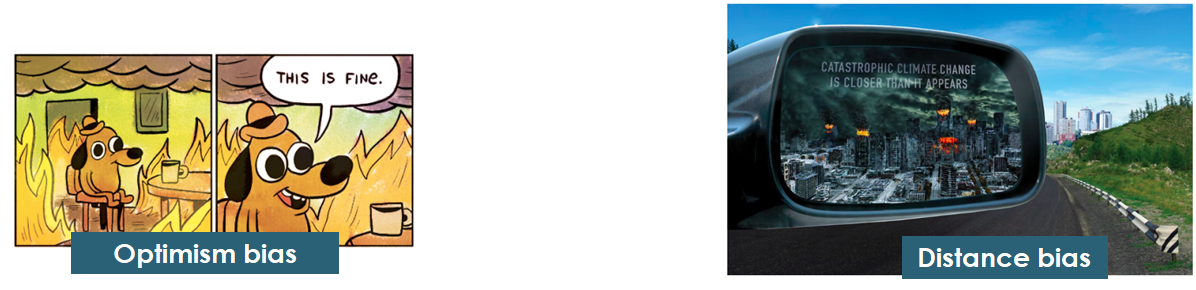 [Speaker Notes: Of course, it is clear that some people do not want to reduce their greenhouse gas emissions nor ours, as this necessarily leads to a reduction in our consumption and thus potentially a loss of income or privileges in the short term. However, even well-meaning people who would have a vested interest in reducing our greenhouse gas emissions experience many obstacles to change.

The first obstacle is very specific to climate change. It is a global problem that results from the sum of greenhouse gas emissions from all of our human activities, and it is difficult to grasp the full extent of the problem, both spatially and temporally, so there is no simple answer. Moreover, the complexity of this problem makes us think that we are powerless to solve it and if we can't do anything about it, there is no point in changing anything. To fight this psychological reflex, we must keep in mind what the IPCC teaches us: each degree counts because each additional degree of warming increases the negative consequences of climate disruption.

Secondly, for thousands of years, we learnt to react to immediate and well identified threats which is the opposite of climate change. Greenhouse gases remain in the atmosphere and accumulate, for example the lifetime of methane in the atmosphere is 25 years and that of carbon dioxide is 100 years. This means that all the gases we emit today will warm the Earth for several decades. We must be able to anticipate future disasters caused by our current emissions and this is not at all obvious, it is called the distance bias.

With climate change, we are all more or less victims of what is called the optimism bias, we tend to underestimate the consequences that climate change will have on us.

Finally, there are many other factors, such as the socio-cultural context in which you live, but also the lack of responsibility of individuals in front of a global problem, the impression of being the only person to make efforts, the fear of change and of relearning how to live differently, etc.

All of those psychological or socio-technical obstacles are slowing us down in reducing our emissions just as we were jammed in the traffic.]
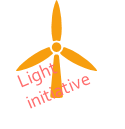 The socio-cultural context
Proposed solutions must be thought out in their context
Culture
User needs and constraints
Legislation and regulations
Other factors

To be an actor for change we must
Accept that change takes a long time, because it is dependent on existing structures
Make compromises without losing sight of the ultimate goal.
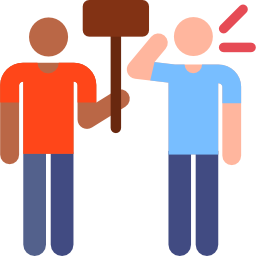 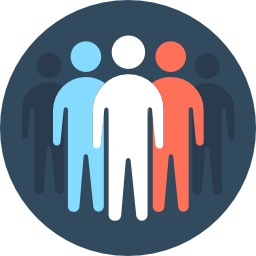 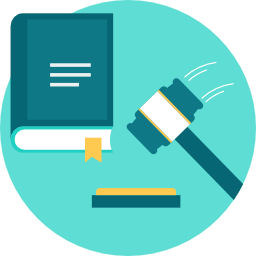 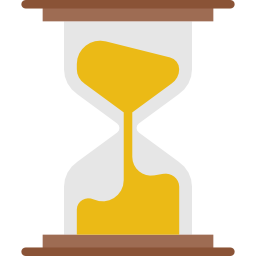 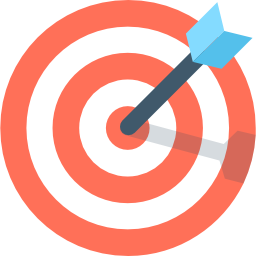 [Speaker Notes: As we said, the socio-cultural context may be an obstacle to change. The socio-cultural context includes every aspect related to the culture of a community but also to the stakeholders personal needs and constraints and to the local and national legislation. Clearly, today a lot of necessary actions cannot be taken because of it and we have to accept that some changes take some time. Sometimes it will force us to make compromises but we should never lose sight of our objective of reduction. 

The socio-cultural context is also important because the implementation of our actions depends on it. We may have a very efficient solution to tackle climate change, but if it is not accepted by the population, it will be very hard to implement it and to get positive results. As the majority of our human activities are emitting greenhouse gases, reducing our emissions forces us to reconsider our entire society, from our personal habits to a global scale. Because all communities are different, one solution may be appropriate for one community and not for another.]
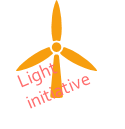 What constitutes an appropriate solution?
An appropriate solution is one that
Addresses the issue at hand
Is adapted to the context
Has no negative side effects and does not replace one impact with another.
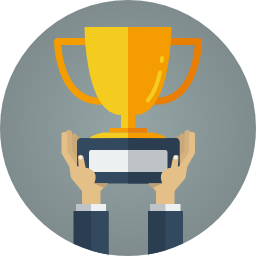 Two important factors to take into account
			
			Level of technology

			Socio-cultural context
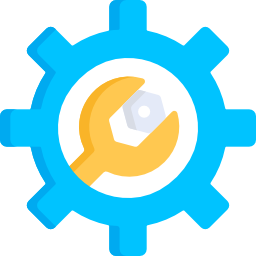 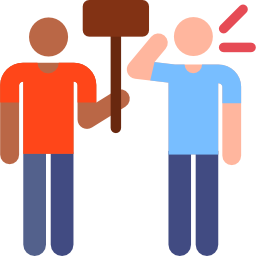 [Speaker Notes: It is not easy to take action to reduce greenhouse gas emissions and it is even more difficult to take efficient ones. Let’s keep in mind what stands as an appropriate solution. An appropriate solution is one that :
addresses the issue at hand
is adapted to the context
has no negative side effects and does not replace one impact with another.

There are multiple factors to take into account when evaluating a solution and two are particularly important : the level of technology they require and as we saw the socio-cultural context in which they will be implemented.The level of technology is important because if a solution requires a very high level of technology, or even some technologies that are not usable yet, it might not be an appropriate solution because it cannot be implemented. We have to take action now and cannot wait for future technology.]
The Challenge
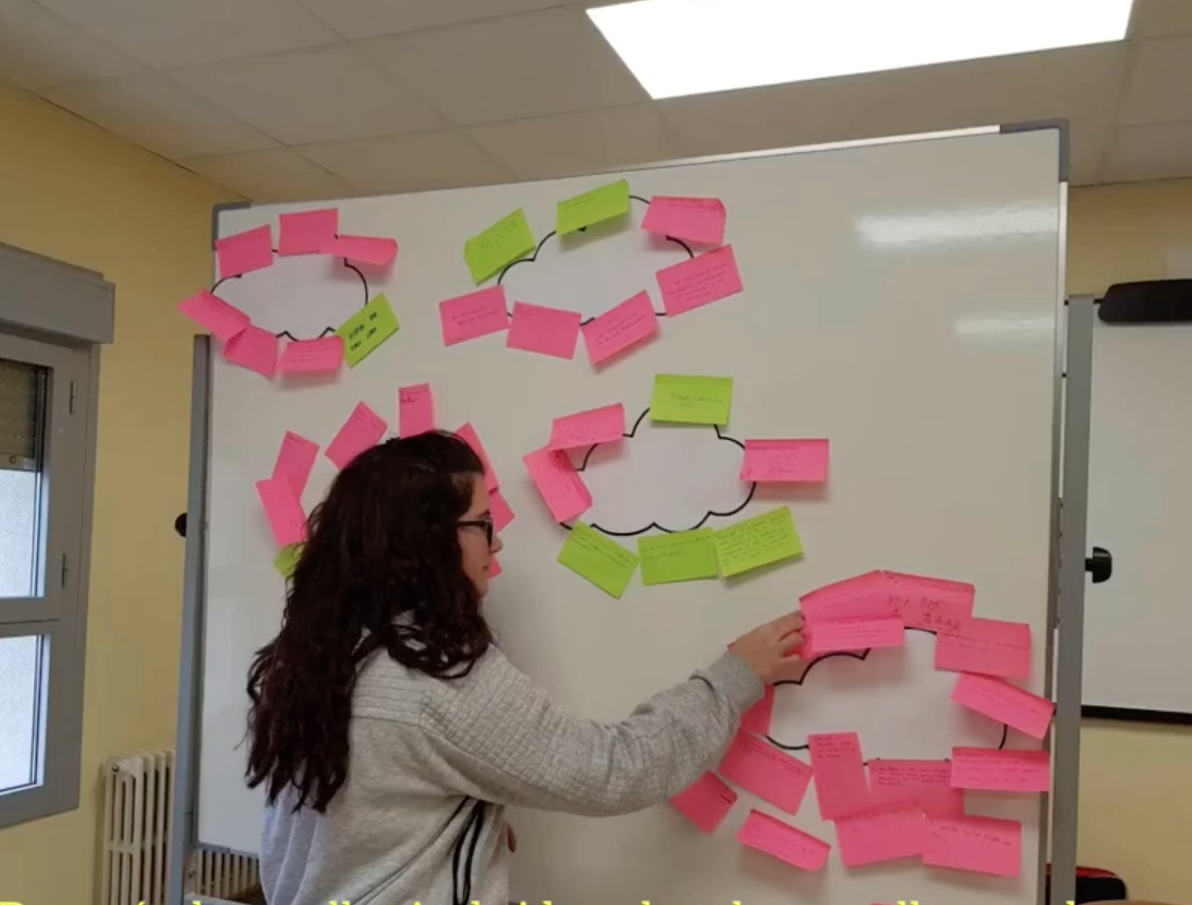 Challenge
Framework
DIVERGENCE
CONVERGENCE
Divergence - What do you know about Climate Change and the GHG emissions of your school?
Convergence - clouds
Synthesis - action focus
Choose an action focus
Generation of the challenge
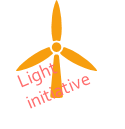 Keys to generate the challenge
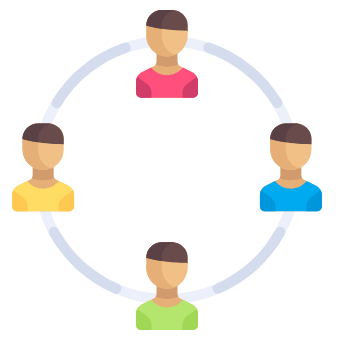 Divergence: 
you don't have to write solutions, but pieces of information
it is not a matter of agreeing or disagreeing, but of looking at the topic from different perspectives
Convergence: 
we look for possible focuses of action and we do it based on information, not words, 
It’s not a classification, is your own cluster
Synthesis: we seek to strengthen the idea that it is from the group, not from those who wrote the post it
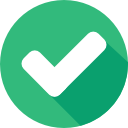 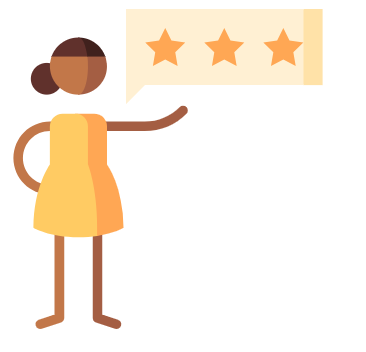 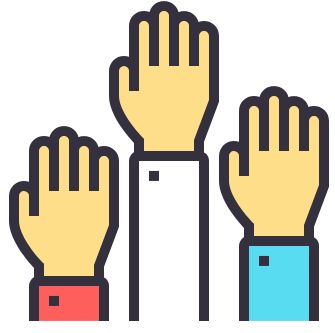 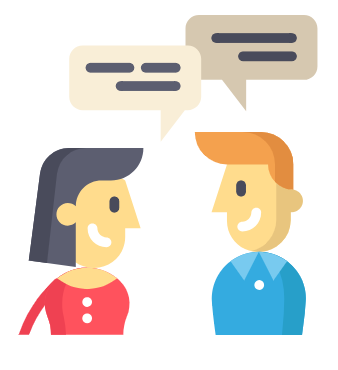 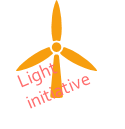 Looking for solutions
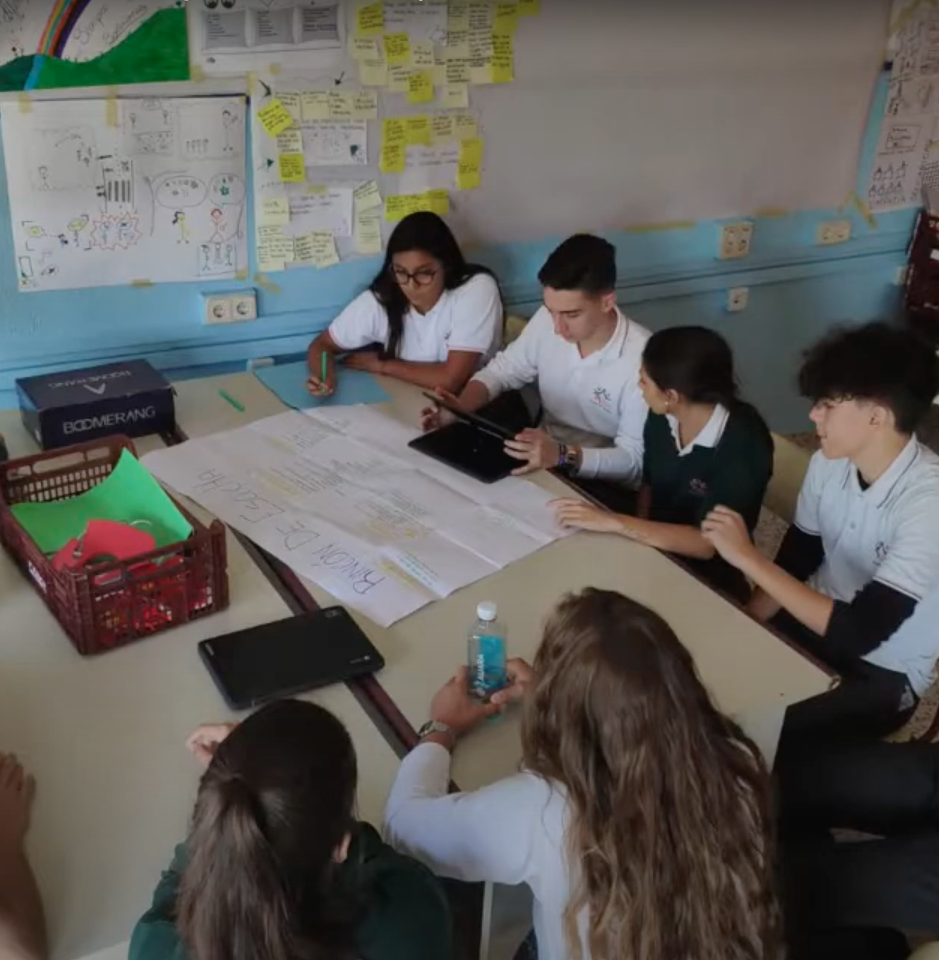 Challenge
Idea
DIVERGENCE
CONVERGENCE
Ideation
Crazy ideas
Choose an idea
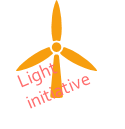 Keys for ideation
Divergence: 
Do not judge your own ideas or those of others
The important thing is the volume
The only idea that doesn't count is the one that is not said
Crazy ideas are welcome
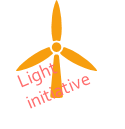 Prototyping & testing the solution
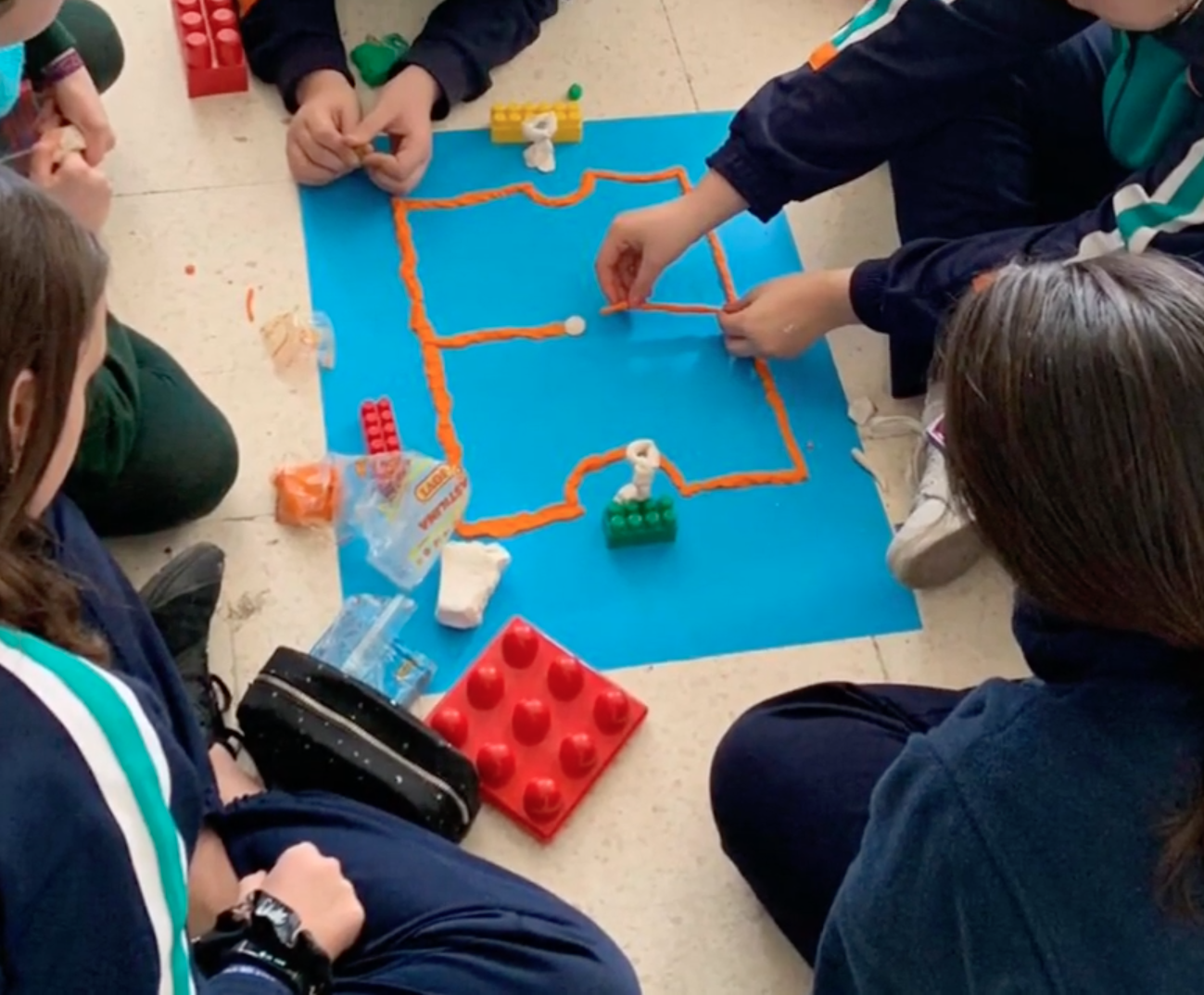 Idea
Prototype
DIVERGENCE
CONVERGENCE
Make a prototype
Show your prototype with others
Take feedback
Adjust and make you solution
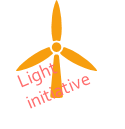 Make an action plan with the solution
Challenge
Prototype
What does the idea consist of?
Who is it going to help?
What will it achieve?